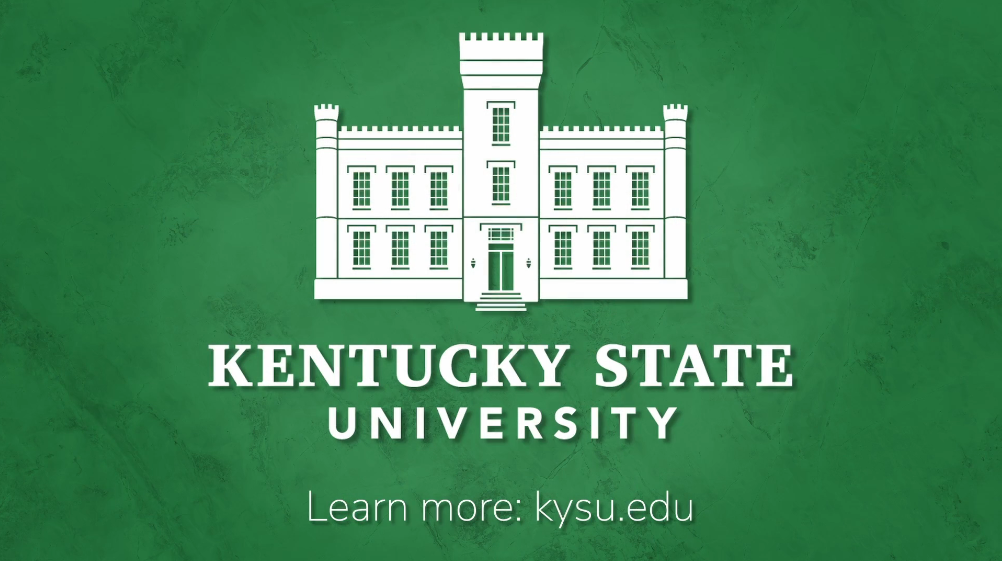 Legislative Session | June 5, 2024
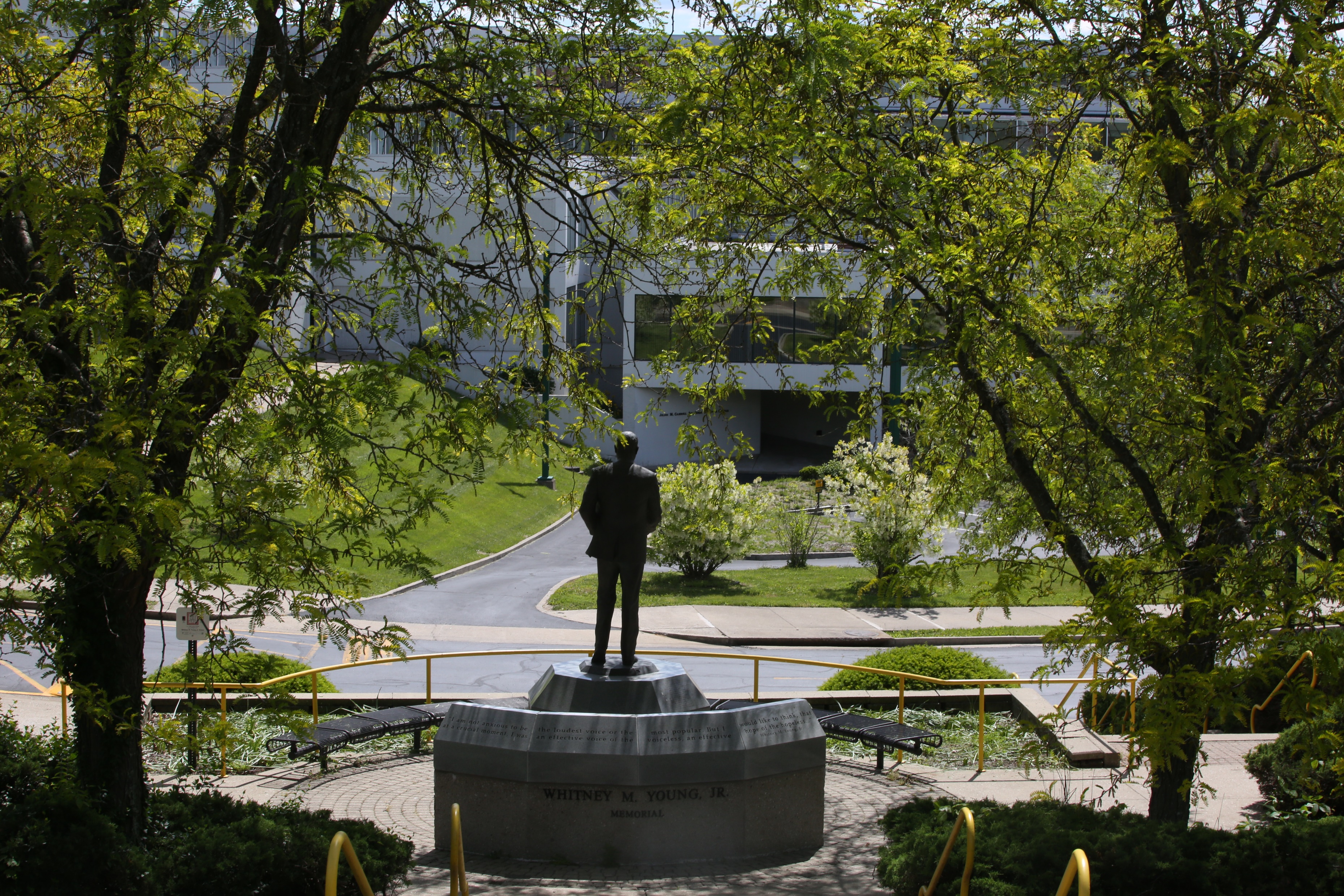 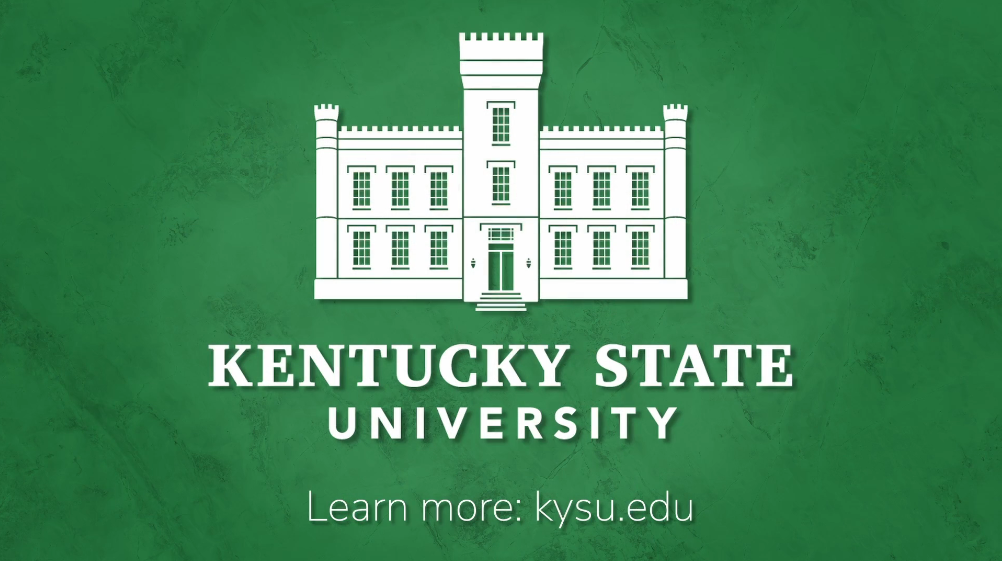 Agenda
1
2
3
4
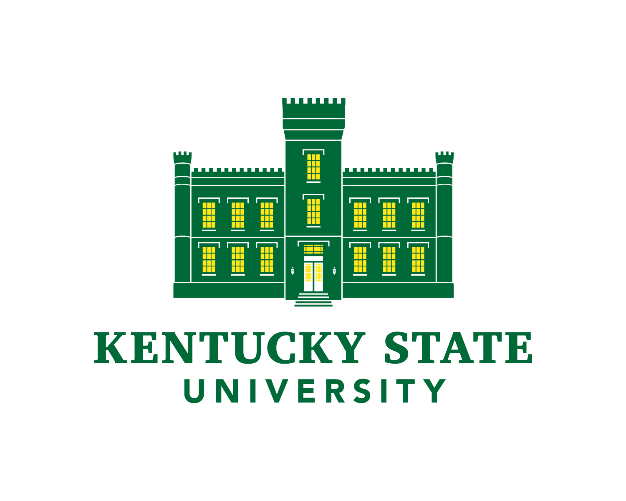 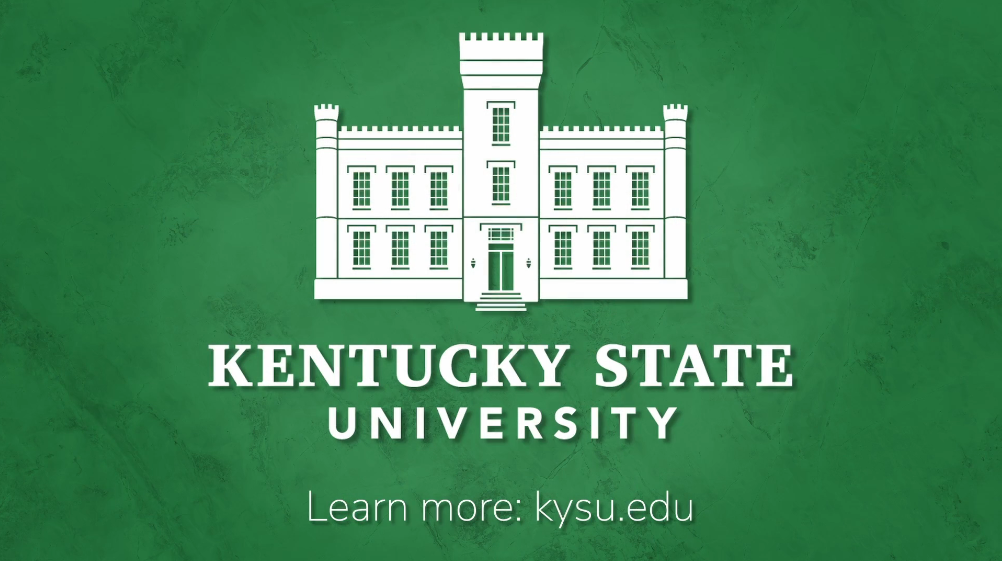 Management Improvement Plan
#  Objective
%  Objective
Completed
53
41%
In Progress
72
55%
3
Pending Approval
2%
2
Removed
2%
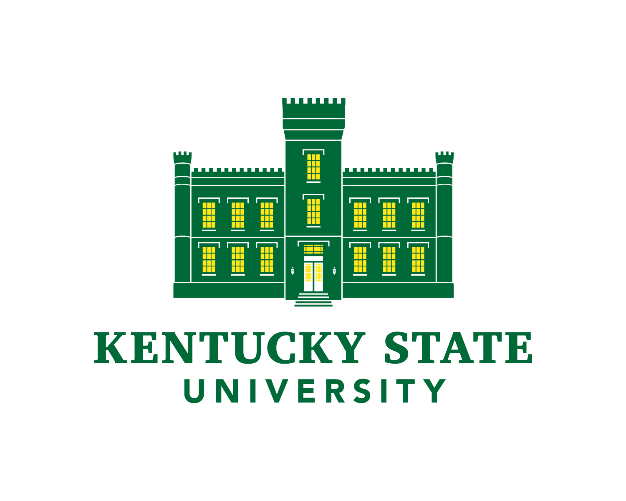 Total
130
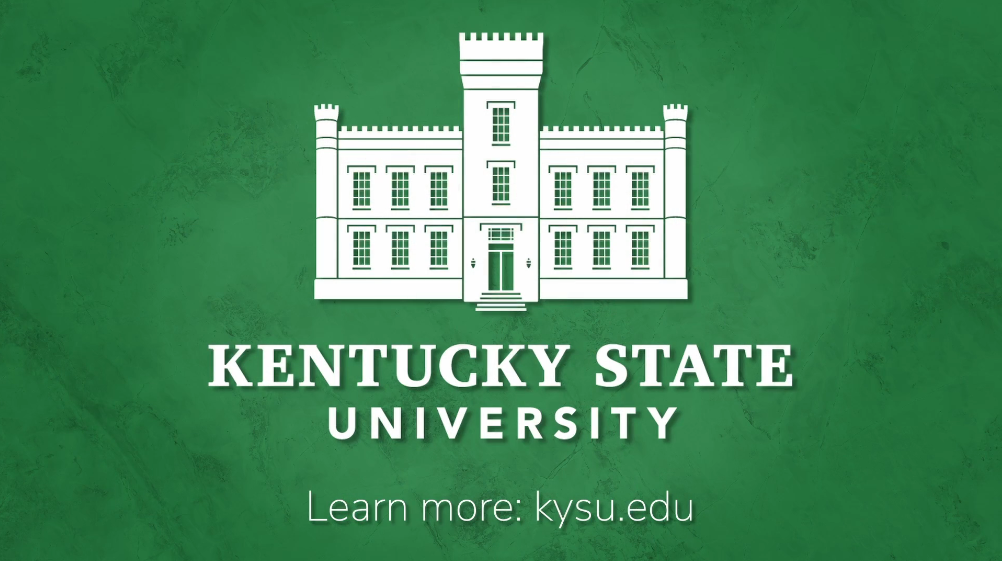 Academic Year 2024-2025
Enrollment
In State – 41%   Out of State – 59%
First-Time, Full-Time Freshmen
2522
1296
Completed Applications
206
1206
Admitted
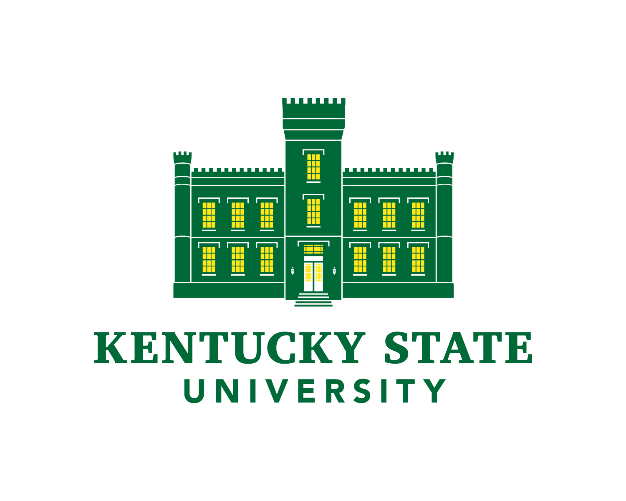 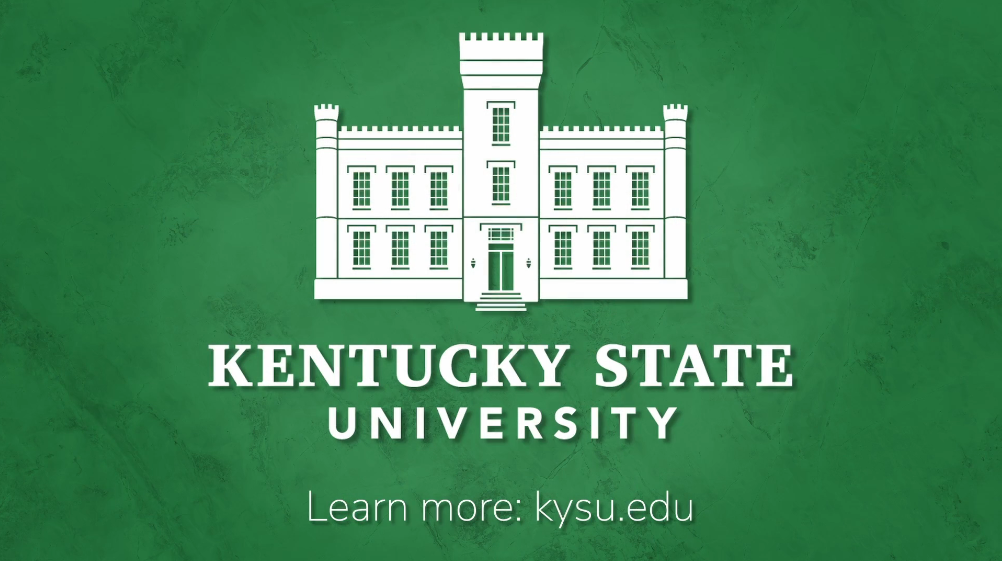 Academic Year 2024-2025
Enrollment
1000*
90
(Projected)
638
42
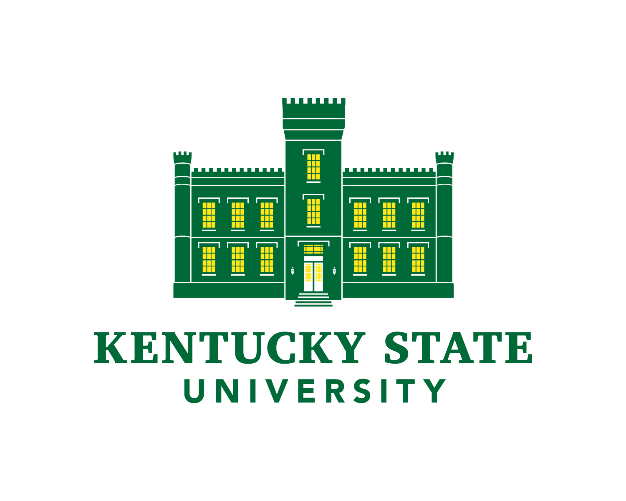 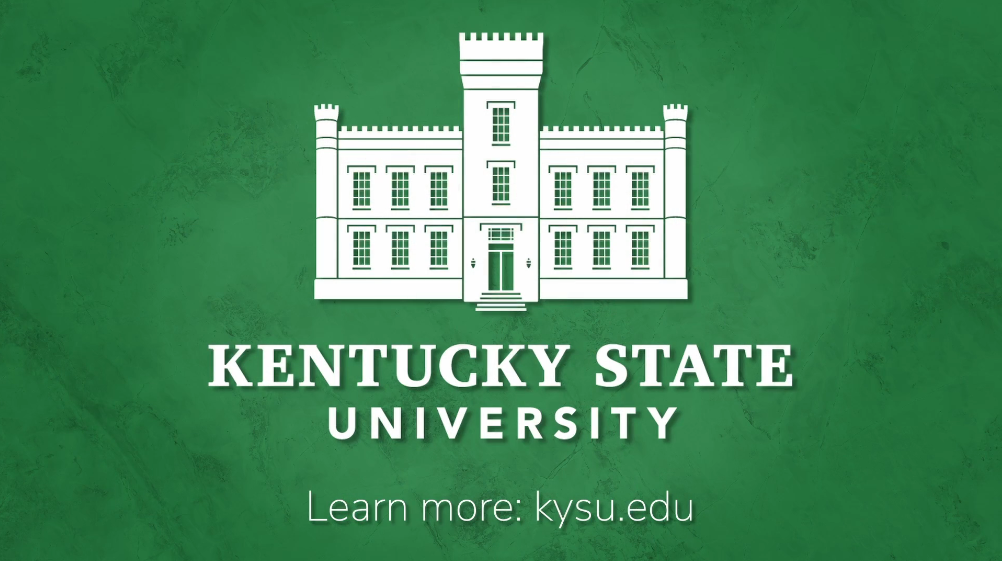 Outreach and Yield Efforts
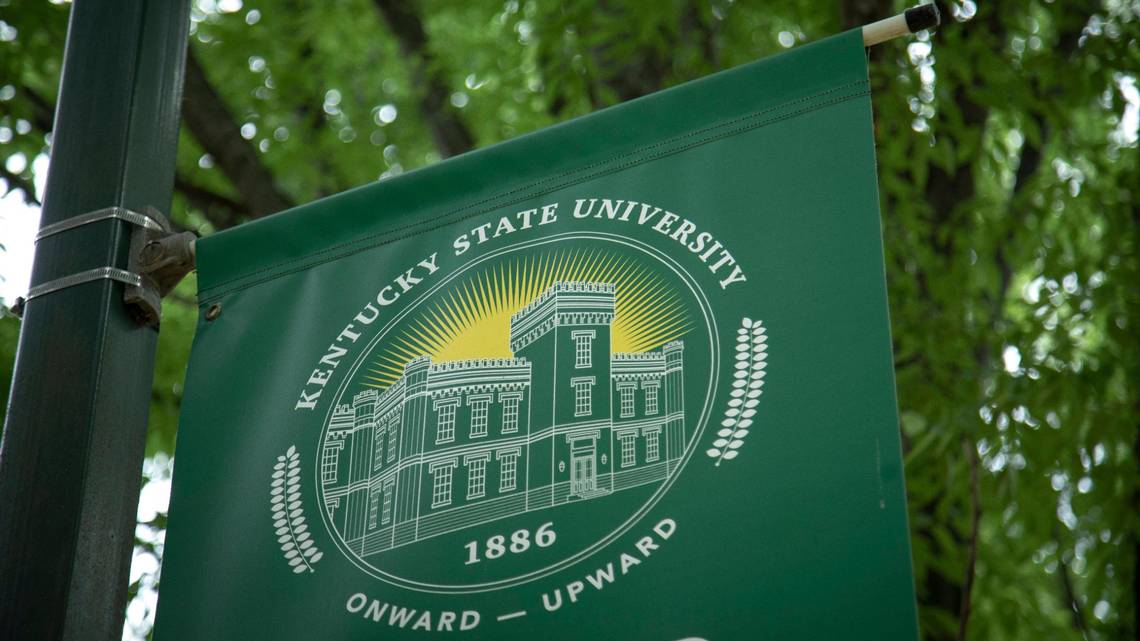 Admitted Student Receptions
   Assigned Advisor Outreach
   Weekly Email Reminders
   Campaigns:
  Postcard 
  Stop-Out
  Readmit
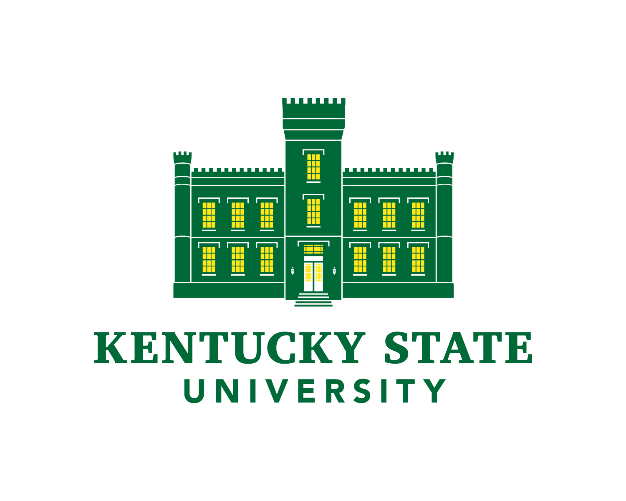 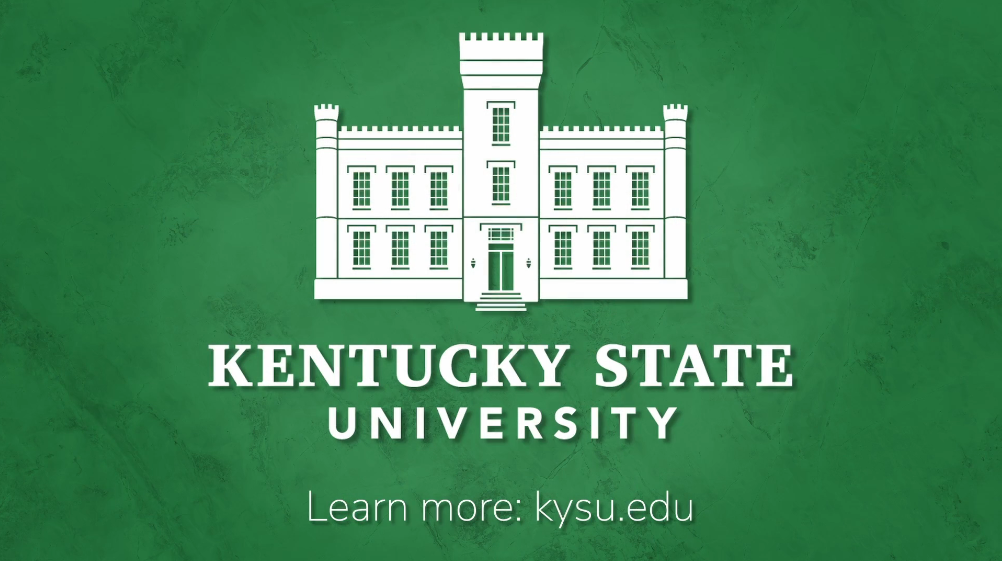 Financial Aid
$16M
3,276
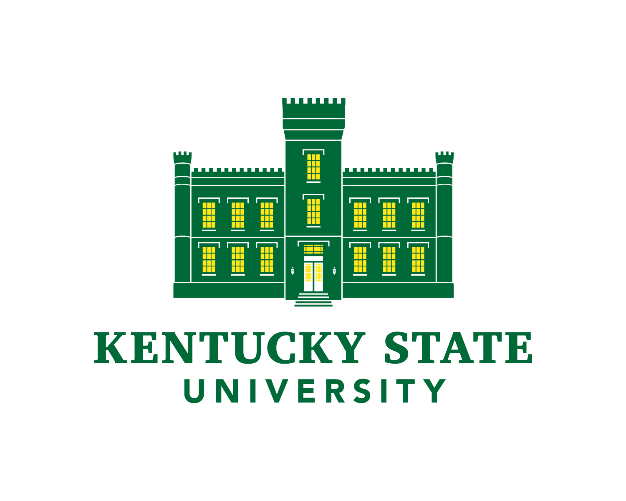 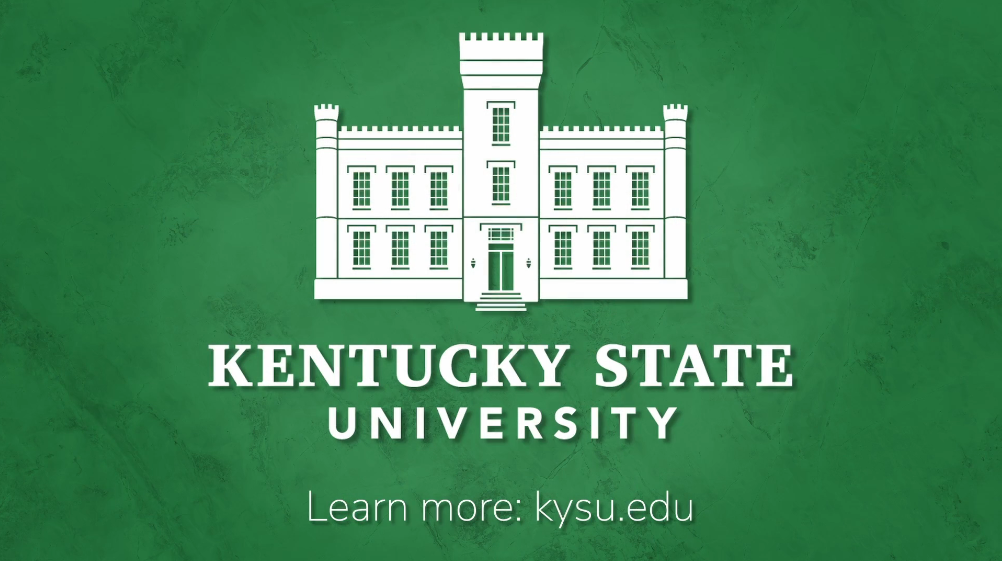 Financial Aid
FA staff are currently uploading the 24-25 ISIRs for fall/spring packaging (including scholarships)
Outreach via email, call campaigns, etc. are ongoing to ensure all registered students have completed the 24-25 FAFSA
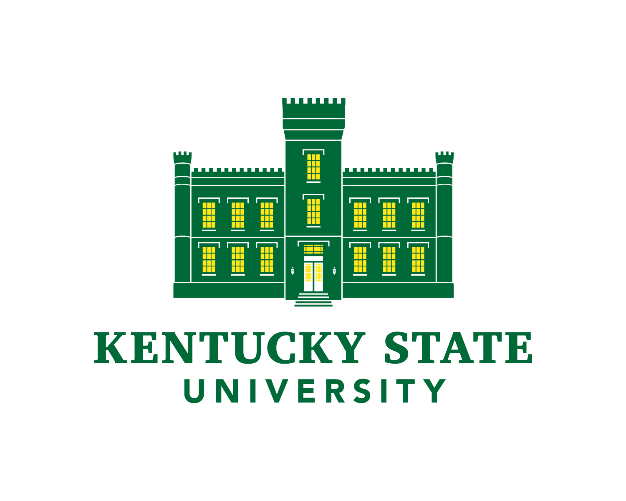 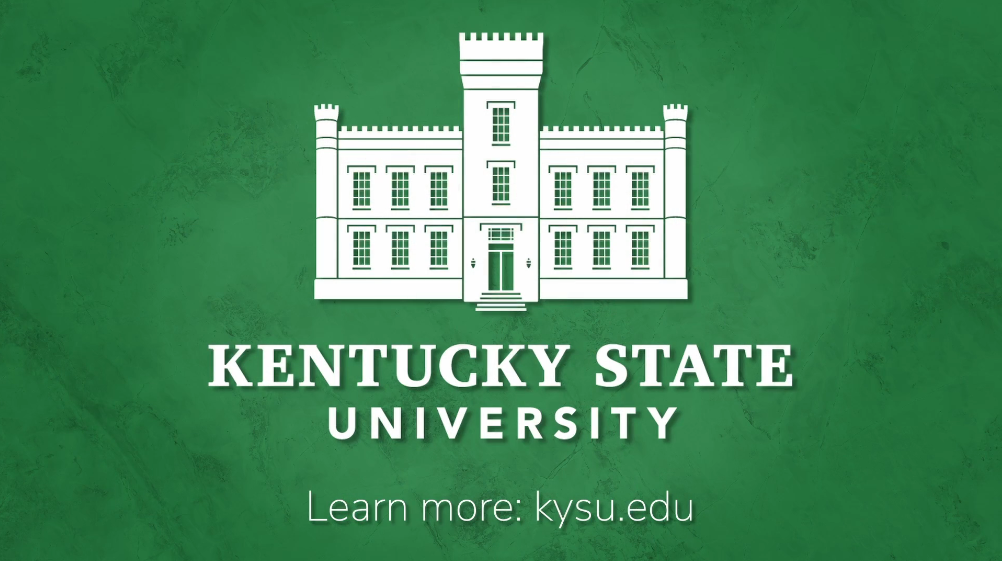 Retention Rates
AY 23-24
AY 22-23
(Current/Projected)
61%
66.54%
75 %
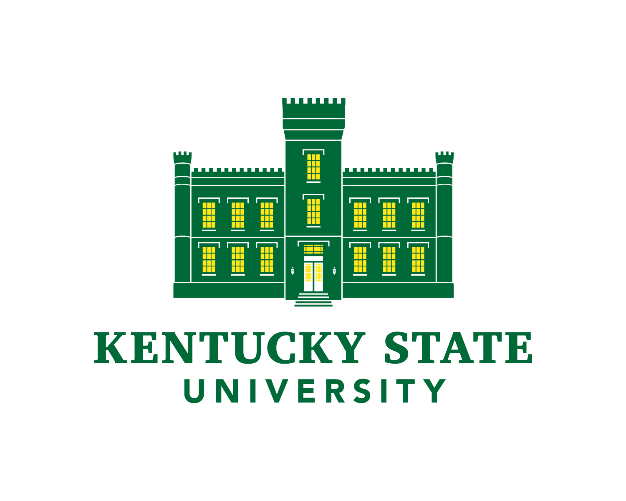 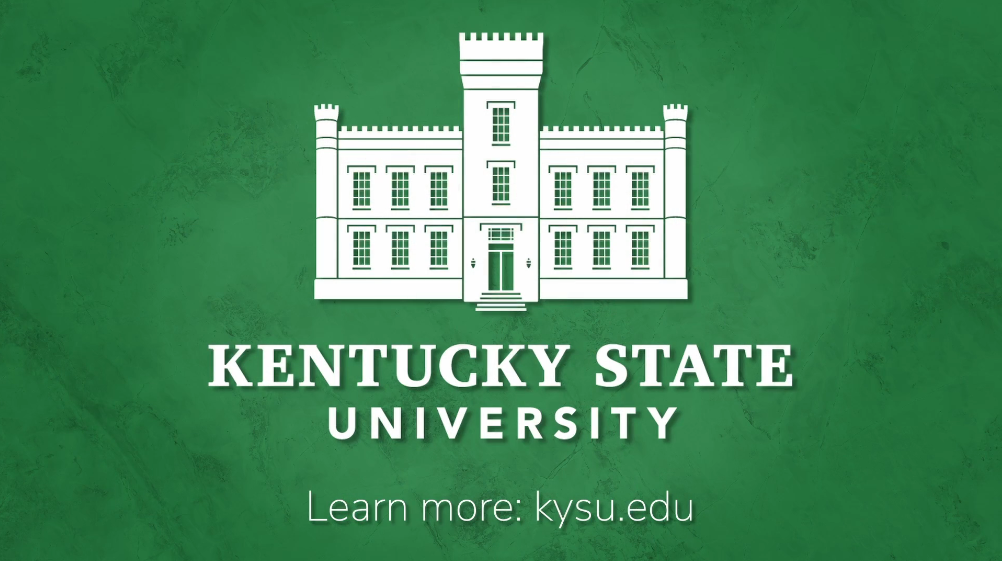 Graduation Rates
AY 23-24
AY 22-23
28%
34%
7 %
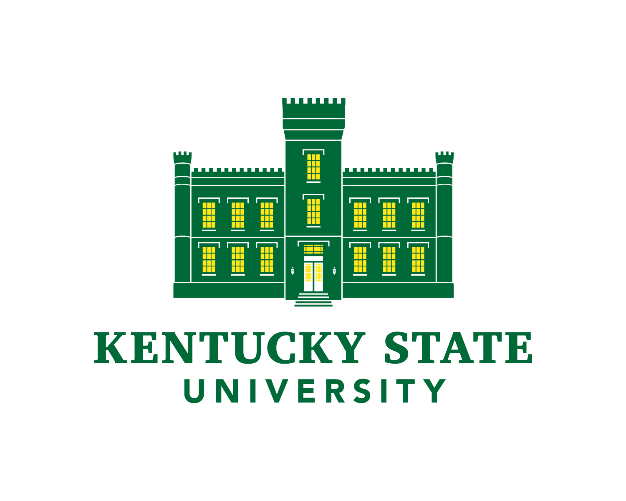 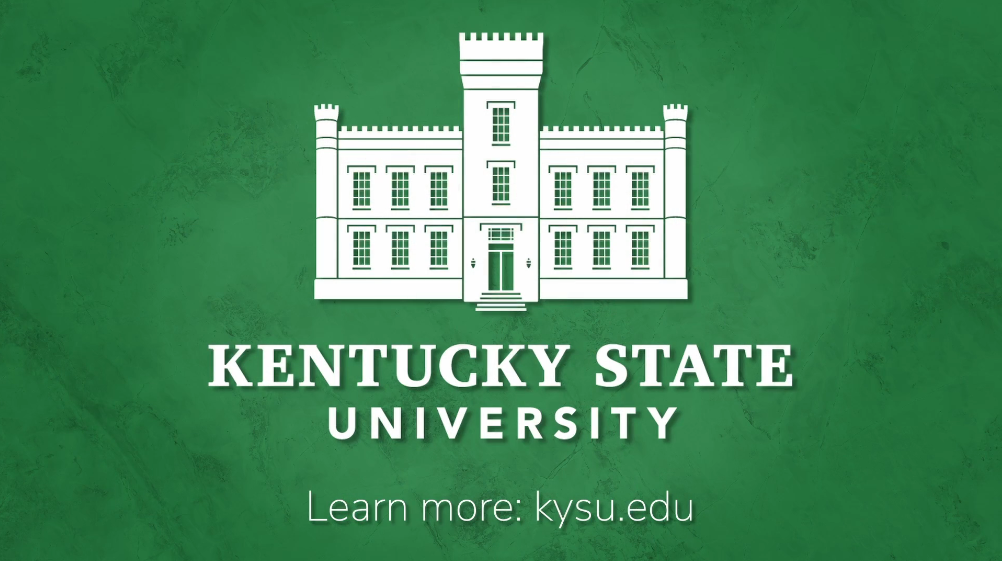